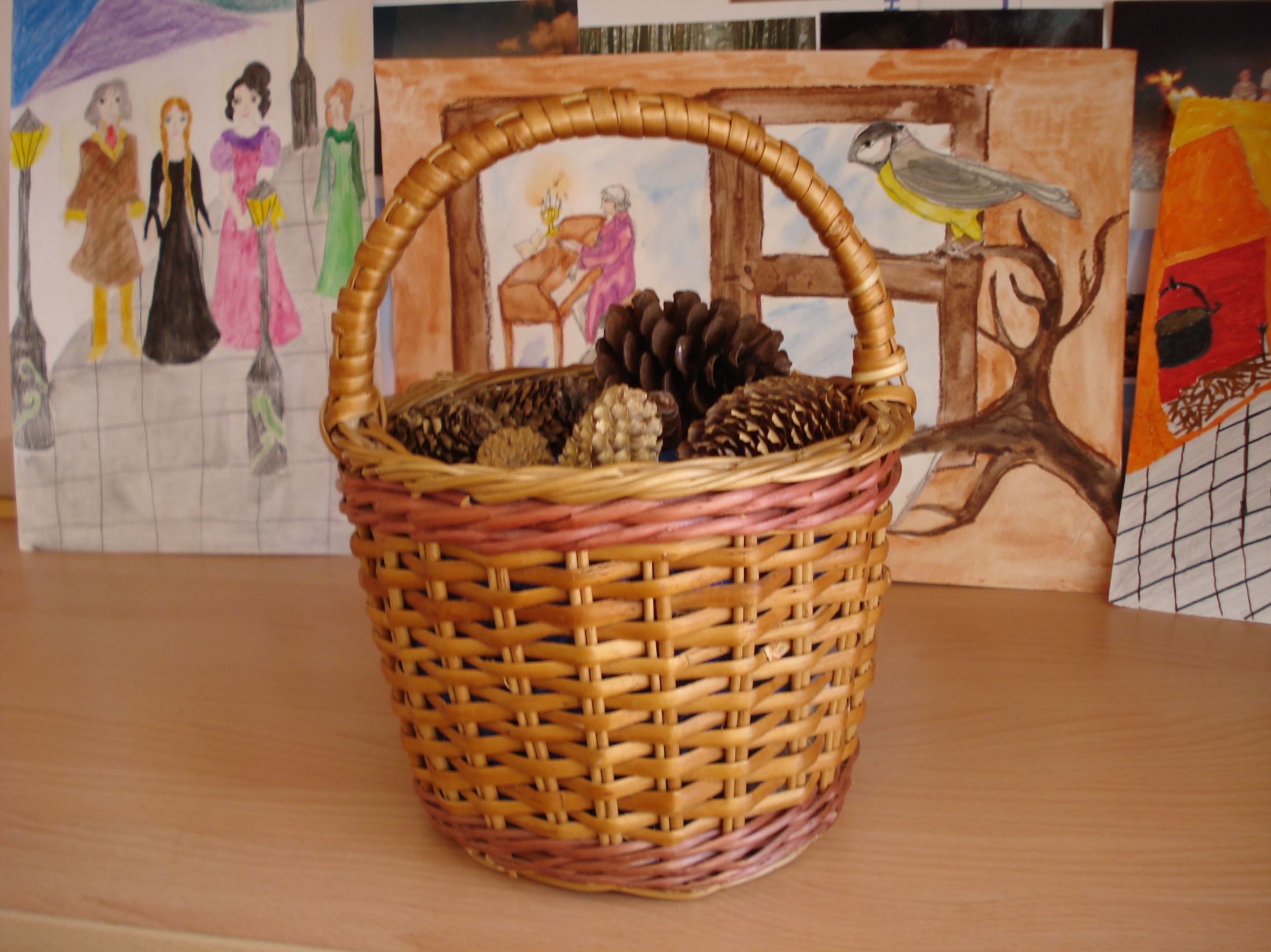 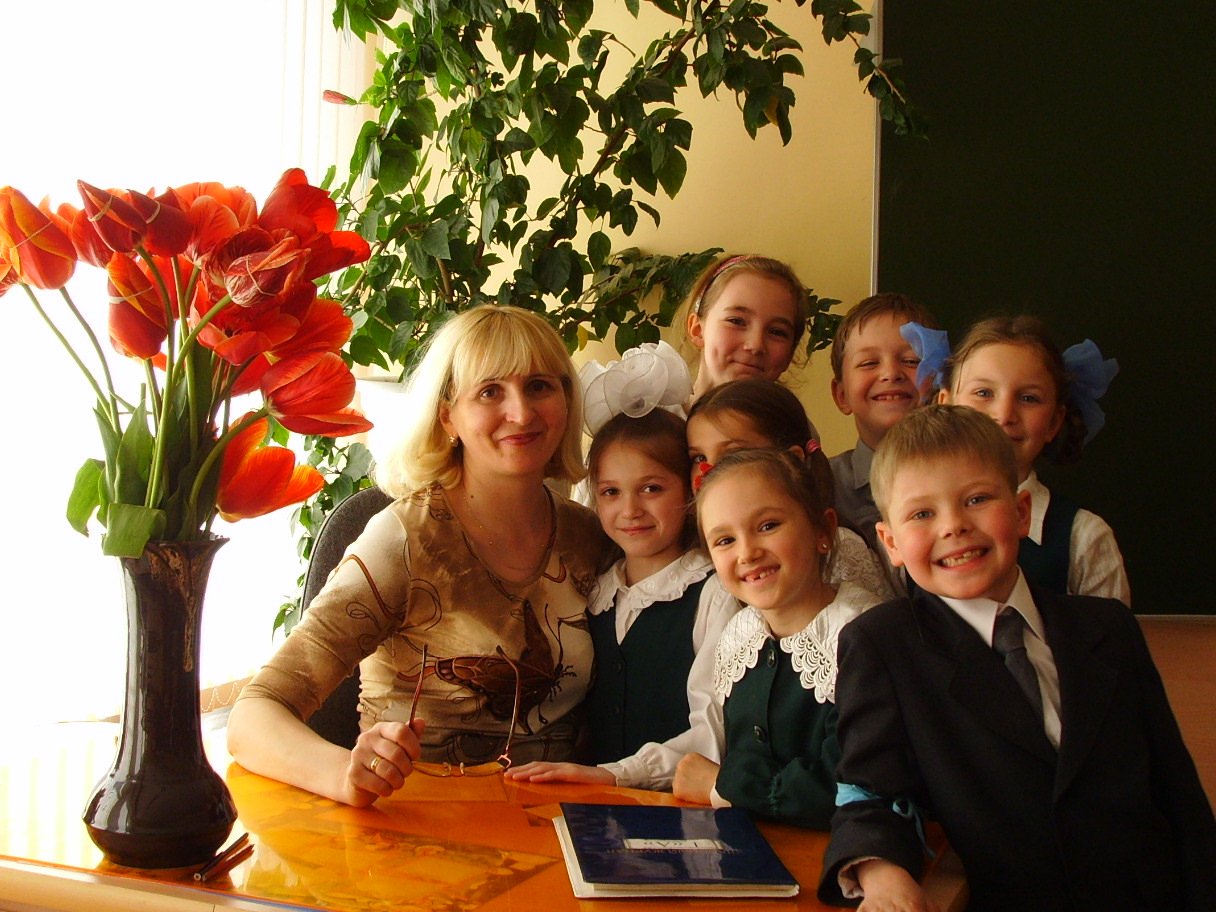 Золотые правила учителя
Тому, кто не постиг науки добра, 
всякая иная наука приносит лишь вред. 
Мишель де Монтень 
     
     Входи в класс с улыбкой. При встрече загляни каждому в глаза, узнай его настроение и поддержи, если ему грустно.

      Неси детям добрую энергию и всегда помни,  что «ученик—это не сосуд, который нужно  наполнить, это факел, который нужно зажечь, а зажечь его может тот, кто горит сам».
Не требуй на уроке «идеальной дисциплины». Не будь авторитарным. Помни, урок - это частичка ЖИЗНИ ребёнка. Ученик не должен быть скованным и зажатым. Формируй в нем личность открытую, увлечённую, раскованную, способную творить, всесторонне развитую.

     Стремись к тому, чтобы твои уроки не были шаблонными, проведёнными «по трафарету». Пусть на уроках свершаются открытия, рождаются истины, покоряются вершины, продолжаются поиски. Помни о том, что ребёнку должно быть интересно. Только когда ему интересно, он  становится внимательным.
Ученик всегда должен в обучении преодолевать трудность. Ибо только в трудности развиваются способности, необходимые для их преодоления. 

     Постарайся вселить в ученика веру в себя, в успех. Тогда многие вершины для него станут преодолимыми.
Помни, что двойка очень вредна для формирования характера. Найди возможность не увлекаться этой отметкой. Лучше помоги преодолеть постигшую неудачу.

     Если думаешь, какой из двух баллов выбрать, — не сомневайся, поставь высший. Поверь в ребёнка. Дай ему крылья. Дай надежду.
Для родителей каждая встреча с учителем должна стать полезной и результативной. Каждое родительское собрание должно вооружить их новыми знаниями из области педагогики, психологии, процесса обучения.

     В общении с родителями своих учеников помни, что их дети — самое дорогое в жизни. Будь умён и тактичен. Находи нужные слова. Постарайся не обидеть и не унизить их достоинства.
*
Не скрывай от детей своих добрых чувств. 
Живи с детьми полной жизнью. 
Радуйся и огорчайся вместе с ними. 
Увлекайся и удивляйся. 
Шути и наставляй. 
Учи быть нетерпеливыми ко лжи и насилию. 
Учи справедливости, упорству, трудолюбию, доброте.
Будь всегда выдержан, терпелив, уравновешен!

Стань для детей  настоящим другом.